THE "STAR" APPROACH
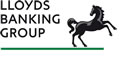 STAR stands for:

Situation
Task
Action
Result.

      This is a recognised method of communication designed to enable you to provide a meaningful and complete answer to questions asking for examples. 

      This technique allows you to provide information in a structured manner and, as a result, interviewers can understand the messages you are trying to communicate.
Step 1 – Situation
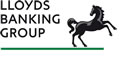 Describe the situation that you were confronted with. With the STAR approach you need to set the story. Make it to the point and informative, concentrating on what is useful to the story. 

    For example: if the question is asking you to describe a situation where you had to deal with a difficult person, explain briefly how you came to meet that person and why you were dealing with them.
Step 2 – Task
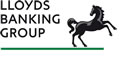 Now you have set the scene by describing the situation, you should then explain the task that needed to be accomplished. Again remember you should keep this short and to the point, the interviewer may start to loose interest if you give too much detail.

    For example: when describing the situation where you had to deal with a difficult person, explain that you needed to make this person understand why a problem had occurred in the hope this would calm them down.
Step 3 – Action
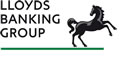 This is the most important section of the STAR approach as it is where you will need to demonstrate the skills and personal attributes that the question is testing. Now that you have set the story, you need to explain what you did. In doing so, you will need to remember the following:
Be personal, i.e. talk about you, not the rest of the team.

Go into some detail. Do not assume that they will guess what you mean.

Steer clear of technical information, unless it is crucial to your story.

Explain what you did, how you did it, and why you did it.
Make sure you draw attention to the particular skills you used in this scenario and why you felt it was appropriate to use them. For example, you may want to describe how you used the team to achieve a particular goal and how you used your communication skills to keep everyone updated on progress etc.
Step 4 – Result
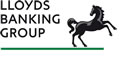 Explain what happened eventually – how it all ended. Also, use the opportunity to describe what you accomplished and what you learnt in that situation. This helps you make the answer personal and enables you to highlight further skills.
Now, think of your own STAR situation……..
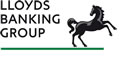 Think of an occasion where you have made a difference, achieved a goal or helped someone. Use the table below to write down your  account of events in the STAR format. Make sure you include the skills you used, what you personally achieved and how you felt about this.
Answers:
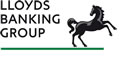 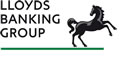 I entered a local marathon to raise money for my favourite charity.
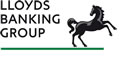 Having never run a race before and not being very fit, I had to get myself fit enough to complete the marathon.
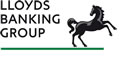 I researched the best training methods online to ensure I exercised safely without causing myself injury. Using my planning skills, I worked out a training time table to slowly increase the distances I would run over several months.
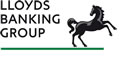 By the time the race day arrived, I was fit and fully prepared to run the distance. I completed the marathon and was pleased with the time I achieved.